সবাইকে  স্বাগতম







মোঃ শামসুদ্দিন ইলিয়াস
সহকারি শিক্ষক
মনাইউল্লাহ আদর্শ উচ্চ বিদ্যালয়,
শ্রীমঙ্গল, মৌলভীবাজার।
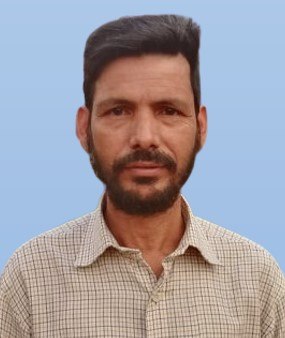 Edited
পাঠ পরিচিতি
               শ্রেণিঃনবম।     
               মোট শিক্ষার্থীঃ৫০জন।
               বিষয়ঃবাংলা ভাষার ব্যাকরণ।
               অধ্যায়ঃতৃতীয়,ষষ্ঠ পরিচ্ছেদ।
               সময়ঃ৫০ মিনিট।
পাঠ পরিকল্পনা
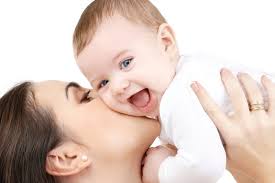 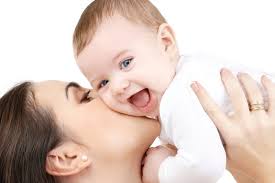 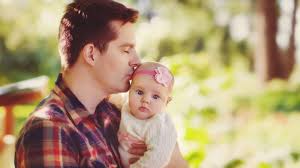 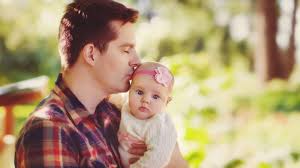 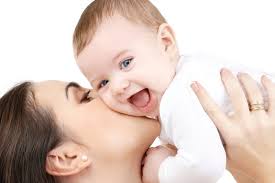 বাবা
মা
মা-বাবা।
মা ও বাবা =মা-বাবা।
এভাবে একাধীক পদের মিলনের নাম কী?
আজকের পাঠ
সমাস ও তার প্রকারভেদ
শিখনফল
এ পাঠ শেষে শিক্ষার্থীরা-------

১।সমাসের সংগা বলতে পারবে।
২।সমাসের গঠন সম্পর্কে বলতে পারবে।
৩।সমাসের প্রকারভেদ বলতে পারবে।
৩।সমাস নির্নয় ও ব্যাসবাক্য গঠন করতে পারবে।
দেশের সেবা=দেশসেবা।
এখানে-
ব্যাসবাক্য।
সমস্ত পদ।
পূর্বপদ।
পরপদ।
দেশের সেবা=?
দেশসেবা=?
দেশের=?
সেবা=?
সমাস মানে সংক্ষেপণ।
সমাস কত প্রকার?
দ্বন্দ্ব
অব্যয়ীভাব
কর্মধারয়
সমাস
দ্বিগু
তৎপুরুষ
বহুব্রীহি
সমাস ছয় প্রকার।
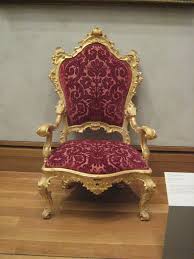 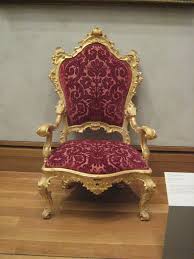 আসন
সিংহাসন
সিংহ
সিংহ চিহ্নিত আসন=সিংহাসন।
দলীয় কাজ
কর্মপত্র
উত্তর
মূল্যায়ন
১। ব্যাসবাক্যসহ সমাস নির্ণয় করঃ দম্পতি,ধানক্ষেত,প্রগতি,বেতার,সহশিক্ষা,অনুগমন,ধামাধরা,অসুর,কদাচার,উদ্বেল।
বাড়ির কাজ
বাড়ির কাজ
১।অর্থপ্রাধান্য বিচারে সমাস চার প্রকার,যুক্তিসহকারে লিখ।
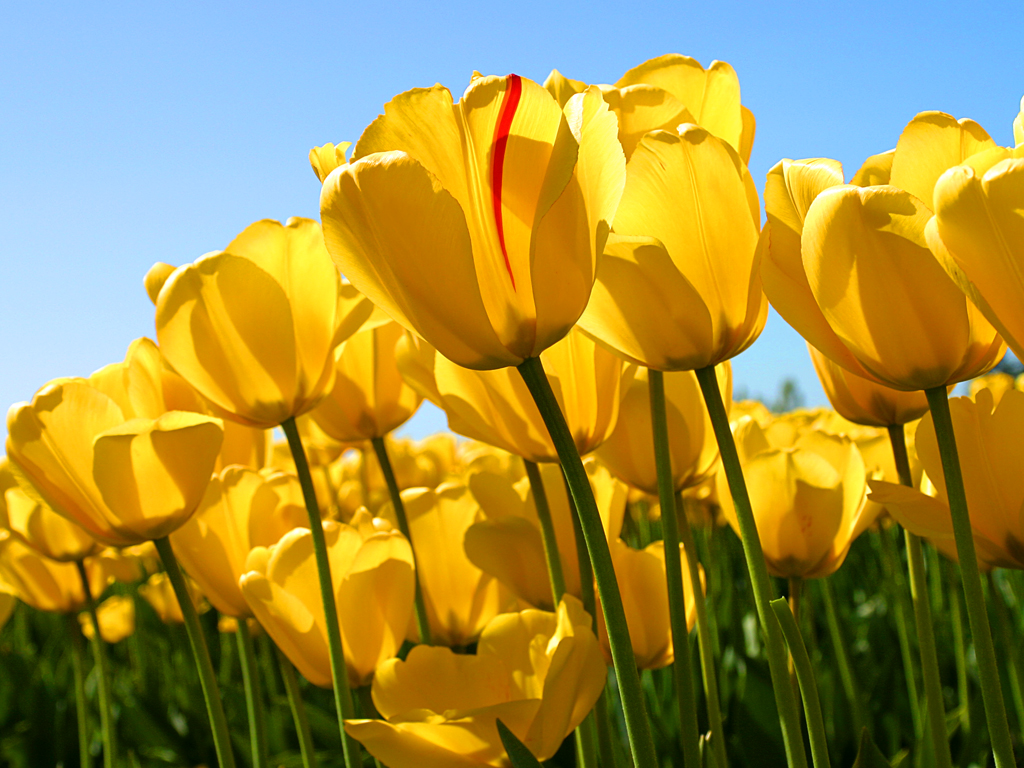 সবাইকে ধন্যবাদ
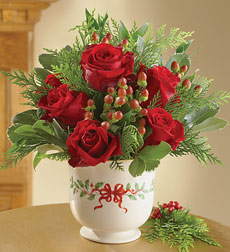